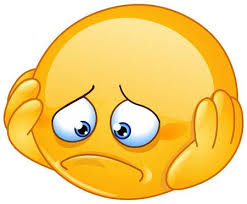 Artificial IntelligenceChapter  03
Informed (Heuristic) Search Algorithms
And
Heuristic Functions
Material
Chapter 3 
Section 3.5 Informed (Heuristic) Search Strategies 
Section 3.6 Heuristic Functions
Exclude memory-bounded heuristic search

Chapter 4 
Section 4.1 Local Search Algorithms and Optimization Problems
Heuristics 

An approach to make decisions or solve problems quickly and efficiently,
Using rules of thumb, past experiences, intuition, or common sense rather than exhaustive reasoning or analysis. 
Heuristics can help simplify complex tasks, and allow individuals to reach decisions rapidly, but they can also lead to biases and errors in judgment.
Informed search strategies, also known as heuristic search strategies, 
in artificial intelligence and computer science

algorithms used to search through problem spaces efficiently by incorporating heuristic information. 

uninformed search strategies explore the search space without any additional knowledge. 
informed search strategies utilize domain-specific information to guide the search towards the most promising areas.
Outline
Informed (Heuristic) Search Strategies (Ch 03 Sect 3.5 – 3.6)
Best-first search
Greedy best-first search
A* search
Heuristics
Local Search Algorithms (Ch 04 Sect 4.1)
Hill-climbing search
Simulated annealing search
Local beam search
Genetic algorithms
Review: Tree search
function Tree-Search( problem, fringe) returns a solution, or failure
	fringe ← Insert(MAKE-NODE(INITIAL-STATE[problem]), fringe)
	loop do
		if fringe is empty then return failure
		node ← REMOVE-FRONT(fringe)
		if GOAL-TEST[problem] applied to STATE(node) succeeds 				return node
		fringe ← INSERTALL(EXPAND(node, problem), fringe)
A search strategy is defined by picking the order of node expansion
Graph search
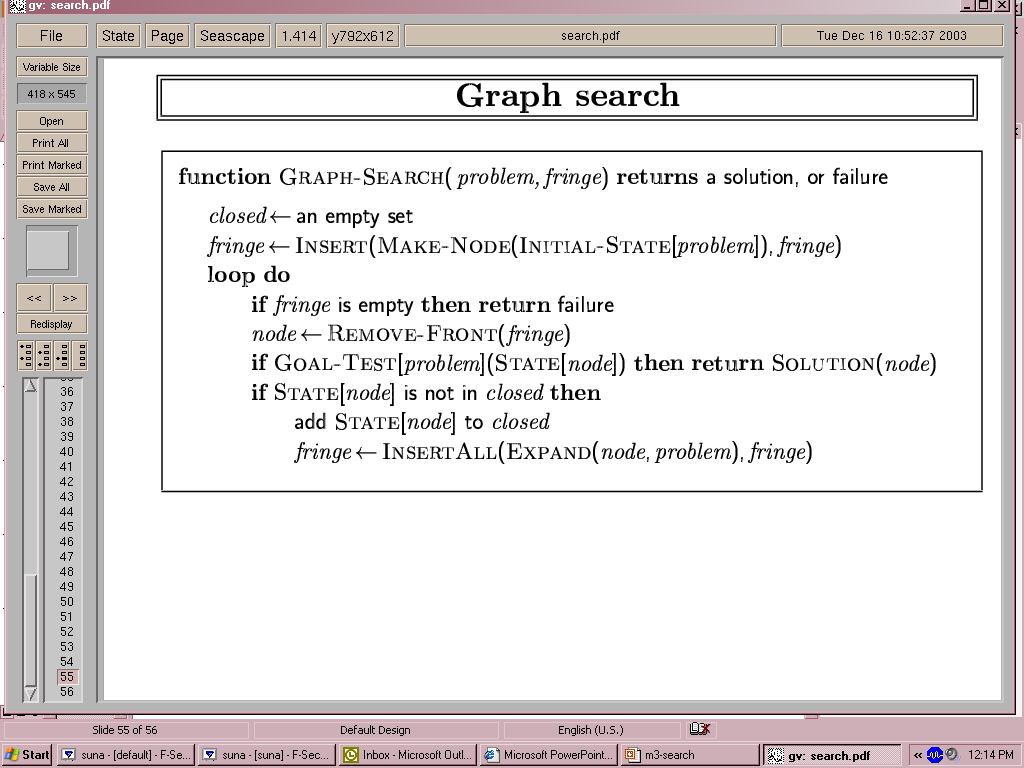 Fig 3.7  An informal description of the general graph-search algorithm.
Uninformed vs Informed Search Strategies
Uninformed search strategies look for solutions by
systematically generating new states and checking each of them against the goal
inefficient approach for most cases
most successor states are “obviously” a bad choice
strategies have minimal problem-specific knowledge (use the definition of the problem itself)
Informed search strategies 
exploit and use problem-specific knowledge as much as possible to drive the search
more efficient than uninformed searches for finding solutions 
often optimal
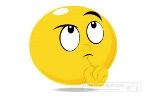 number of tiles out of place
Problem domain
Informed (Heuristic) Searches Strategies -Informed Searches
An informed search strategy 
uses problem-specific knowledge (such as heuristic information) beyond the definition of the problem itself to find solutions 
Examples of using informed search strategies
Best-first search,  
Hill climbing, 
Beam search, 
A*, 
IDA*, 
RBFS, 
SMA*
Informed Searches
New terms
Heuristics – use an evaluation function f(n) to construct a 	   	        heuristic function h(n).
Optimal solution – expand the node with the lowest evaluation
Informedness – some guidance on where to look for solutions.
Hill climbing problems
Admissibility – h(n) be an admissible heuristic, required for 		  optimality.
New parameters
g(n) = estimated/actual cost from initial state to state n
H(n) = estimated cost (e.g., distance) from state n to the closest goal
h(n) is a heuristic function
Robot path planning: h(n) could be Euclidean distance
8 puzzle: h(n) could be number of tiles out of place
Heuristic search algorithms use h(n) to guide search
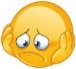 (p1, p2, p3)
(q1, q2, q3)
Informed Search Strategies : f(n) = g(n) + h(n)
Main Idea 
Use the knowledge of the problem domain: 
For every node n in the search space, 
construct an evaluation function f(n)  
f(n) quantifies the desirability of expanding n in order to reach the goal.
Decide which node to expand next 
using the desirability value of the nodes in the fringe
Informed Search Strategies
The evaluation function f 
is an imperfect measure of the goodness(right choice) of the node
the right choice of nodes is not always the one suggested by f   
Question?
Build a perfect evaluation function? 
Always suggest the right choice. 
Is it possible? How? 
Why don’t we use perfect evaluation functions then?
Standard Assumptions on Search Spaces
Best-First Search: 

In this strategy, 
nodes are expanded based on:
an evaluation function to estimate which node is most likely to lead to the goal. 

The evaluation function f(n) = g(n) + h(n), where 
g(n) is the cost from the root to the current node, and
the heuristic function h(n) estimates the cost from the current node to the goal. 

Examples include Greedy Best-First Search and A* search .
Best-First Search
Idea: use an evaluation function f(n) for each node
f  is only an approximation, 
an estimate of “desirability” for each node
Strategy: 	
Each time, always expand the most desirable unexpanded node which appears to be the best.
Implementation:   
Order the nodes in fringe in decreasing order of desirability
Special cases:
Greedy Best-First search
A* search
Since f is only an approximation, ”Best-First” is a misnomer.
Best-first Search vs Uniform Cost Search Strategies
Best-first is a family of search strategies 
Each node (a state) n has a different evaluation function f (n, G), where G is a goal node (goal state).
Strategies use cost estimates to reach the goal and try to minimize the cost
Uniform Cost Search also tries to minimize a cost measure. Is it a best-first search strategy?
The evaluation function of a best-first search is a cost estimate of going from the current node (state) to the closest goal state 
The cost for UCS is from the root node to the current node
UCS
root
ISC/BFS
n, f(n, G)
n, g(r, n)
m, g(r, m)
m, f(m, G)
G
Best-First Search
Is an instance of the general TREE-SEARCH or GRAPH SEARCH algorithm:
Select a node for expansion based on an evaluation function f(n) = g(n) + h(n).
The evaluation function is a cost estimate, 
Expand first the node with the lowest evaluation.
The choice of  f  determines the search strategy 
(use f  to order the priority queue).
Most Best-First algorithms include a heuristic function, h(n) as a component of f :
       h(n) = estimated cost of the cheapest path from the state at node n to a goal state. h(n) = 0,  if n is a goal state.
An example: h(Arad) is a straight-line distance from Arad to Bucharest (destination).
Greedy Best-First search uses the heuristic function f(n) =  h(n) to evaluate nodes.
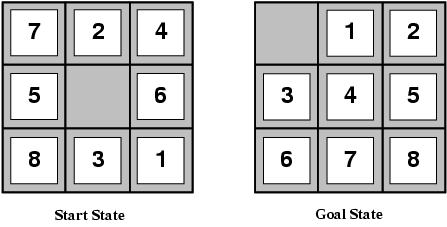 Best-First Search
A heuristic is admissible if it never overestimates 
      the cost to reach the goal
For the Best-First search algorithms such as A* search, 
heuristics play a crucial role in guiding the search towards the goal state efficiently. 
QueueingFn is sort-by-h
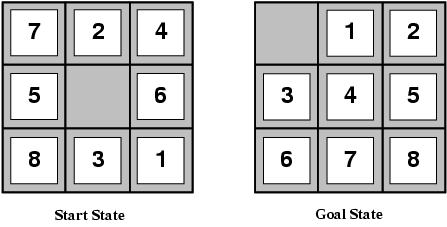 Best-First Search
Example: Look at heuristics for 8 puzzle: 
The number of misplaced tiles h1 : 
The heuristic counts the number of  tiles that are not in their goal position. 
At the start state, all the eight tiles are out of position, h1  = 8
It is an admissible heuristic because it underestimates the actual cost to reach the goal.
In the worst case, it will be equal to the number of moves required to reach the goal.

The  solution cost for this 8-puzzle instance is 26 steps
The average solution cost for a randomly generated 8-puzzle is about 22 steps.
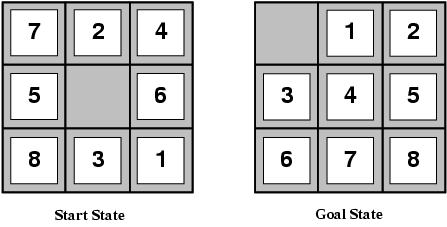 Best-First Search
Example: Look at heuristics for 8 puzzle: 
Manhattan Distance h2 : (i.e., the city block distance) 
The heuristic calculates the sum of the Manhattan distance of the tiles from their goal positions
Tiles 1 to 8 in the start state give a Manhattan distance              
            h2 = 31 + 12 + 23 +24 + 25 + 36 + 37 + 28 = 18
This heuristic is admissible because it calculates the exact cost to move each tile to its goal position without considering other tiles. 
The  solution cost for this 8-puzzle instance is 26 steps
The average solution cost for a randomly generated 8-puzzle is about 22 steps.
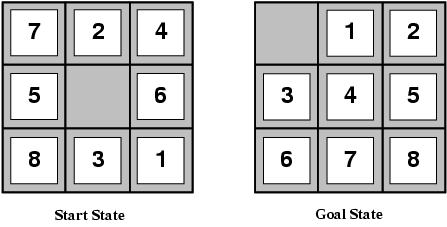 Admissible heuristics
e.g., for the 8-puzzle:
Let n be a node associated with Start State.

h1(n) = number of misplaced tiles
         = 8   (At the start state, all the eight tiles are out of position)
h2(n) = total Manhattan distance
	(i.e., no. of squares from desired location of each tile)
Tiles 1 to 8 in the start state give a Manhattan distance         
h2 (8) = 3 + 1 + 2 +2 + 2 + 3 + 3 + 2 = 18
Admissible heuristics
The effectiveness of a best-first search algorithm like A* depends on the quality of the heuristic function used. 
A good heuristic should provide accurate estimates of the remaining cost to reach the goal 
This allows the algorithm to efficiently explore promising paths while avoiding unnecessary exploration of less promising ones.
Example - Best-First Search
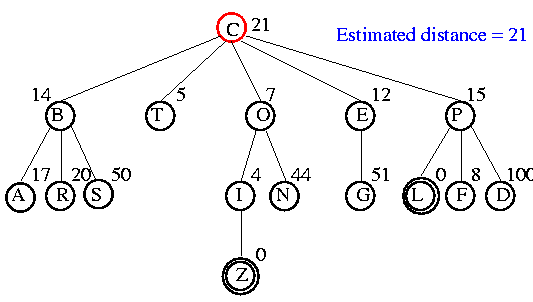 C(21)
QueueingFn is sort-by-h
Example
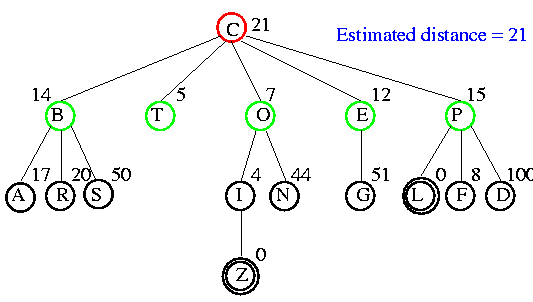 T(5) O(7) E(12), B(14) P(15)
QueueingFn is sort-by-h
Example
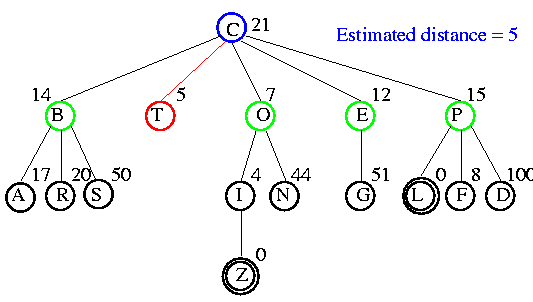 O(7) E(12), B(14) P(15)
QueueingFn is sort-by-h
Example
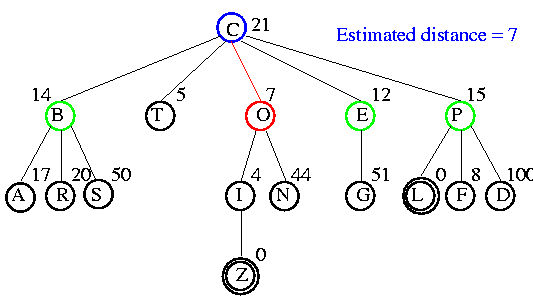 O(7) E(12), B(14) P(15)
QueueingFn is sort-by-h
Example
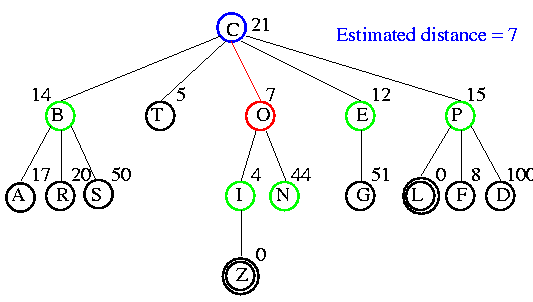 E(12), B(14), P(15), I(4), N(44)
QueueingFn is sort-by-h
Example
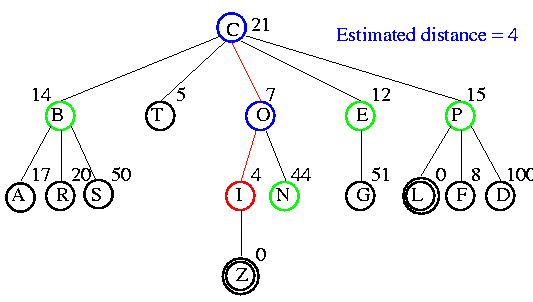 I(4) E(12) B(14) P(15)  N(44)
QueueingFn is sort-by-h
Example
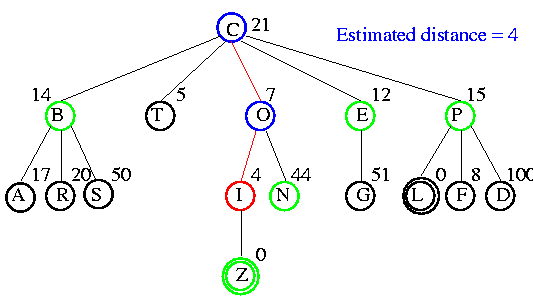 E(12) B(14) P(15) N(44) Z(0)
QueueingFn is sort-by-h
Example
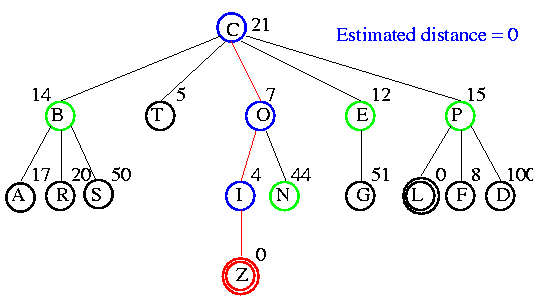 Z(0) E(12) B(14) P(15) N(44)
QueueingFn is sort-by-h
Example
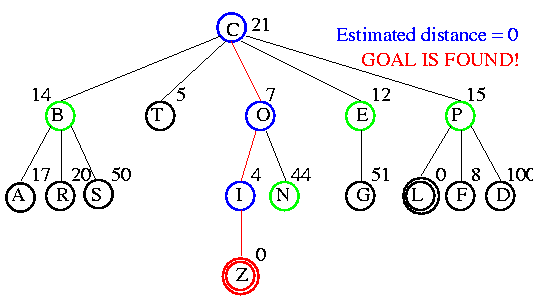 E(12) B(14) P(15)  N(44)
QueueingFn is sort-by-h
Comparison of Search Techniques
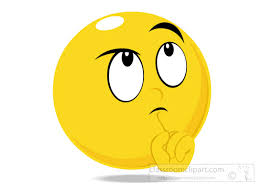 where 
m is the maximum depth of the search space, 
b is the branching factor, 
d is the depth of the shallowest solution.
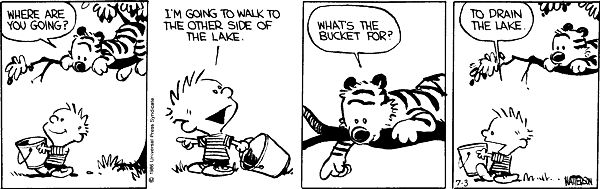 Greedy Best-First Search
Romania with Step Costs in Km – Fig 3.22 Values of hSLD
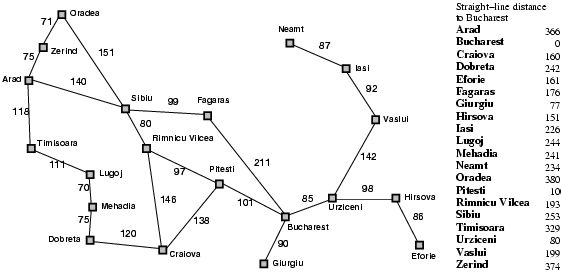 =450
=418
Greedy Best-First Search
Evaluation function f(n) = h(n) (uses heuristic function only)
h(n) = estimate of cost of cheapest path from n to closest goal. 
e.g., if the goal is Bucharest, the straight-line distance (SLD) heuristic 
     hSLD(n) = straight-line distance from n to Bucharest

Greedy best-first search expands the node that appears to be closest to goal
Greedy Best-First Search - Example
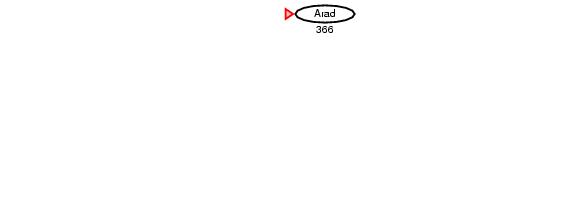 Arad(366)
QueueingFn is sort-by-h
Greedy Best-First Search - Example
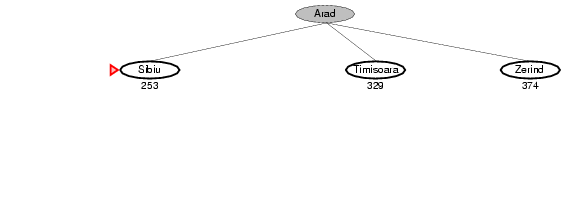 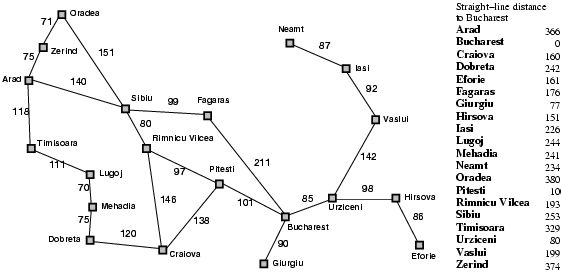 Sibiu(253) Timisoara(329) Zerind(374)
QueueingFn is sort-by-h
Greedy Best-First Search - Example
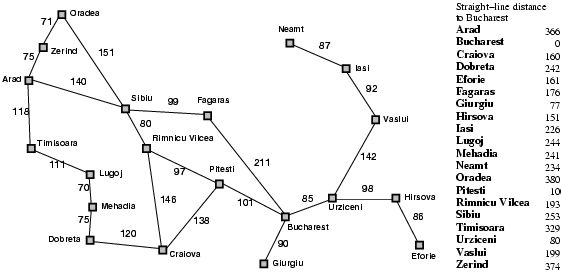 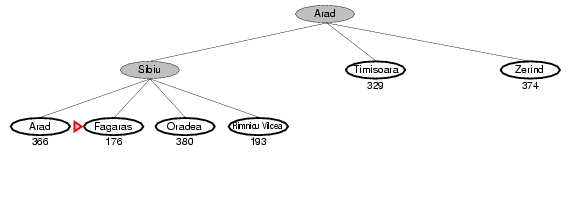 Fagaras(176) Rimilnicu Vilcea(193) Timisoara(329) Arad(366) Zerind(374)
QueueingFn is sort-by-h
Greedy Best-First Search - Example
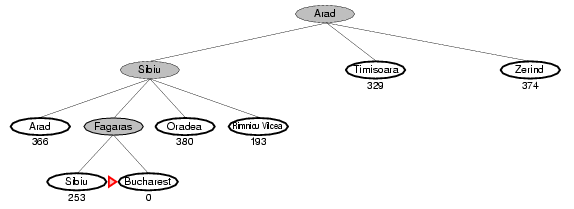 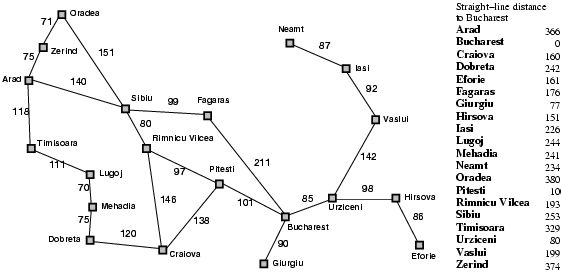 Bucharest(0) Rimnicu Vilcea(193) Sibiu(253) Timisoara(329)  Arad(366) Zerind(374)
QueueingFn is sort-by-h
Greedy Best-First Search
For this problem, Greedy Best-First search 
uses  hSLD to find a solution without ever expanding a node that is not on the solution path: 
the search cost is minimal (i.e., least number of steps). 
It is called “greedy”, because 
at each step it tries to get as close to the goal as it can.
It is not optimal because 
the path via Sibiu and Fagaras to Bucharest (310) > the path through Rimnicu Vilcea and Pitesti (278km).
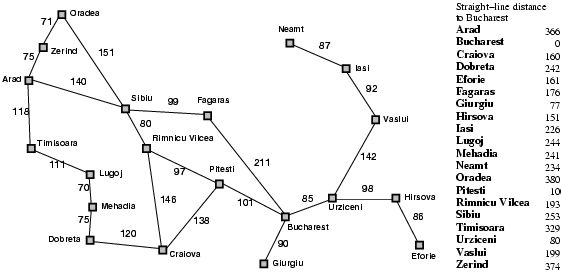 Greedy Best-First Search
Iasi(200)
Greedy Best-First tree-search is incomplete 
even in a finite state space, 
much like depth-first search, 
Example: Consider the problem is getting from Iasi to Fagaras. 
The hSLD suggests that Neamt be expanded first 
It is closest to Fagaras, but it is a dead end.
The algorithm will never find this solution, 
Expanding Neamt puts Iasi back into the frontier. 
Iasi is closer to Fagaras than Vaslui is, 
and Iasi will be expanded again, 
leading to an infinite loop.
Iasi(200)
Neamt(180)
Vaslui (210)
Neamt(180) Vaslui (210)
Iasi(200)
Iasi(200) Vaslui(210)
QueueingFn is sort-by-h
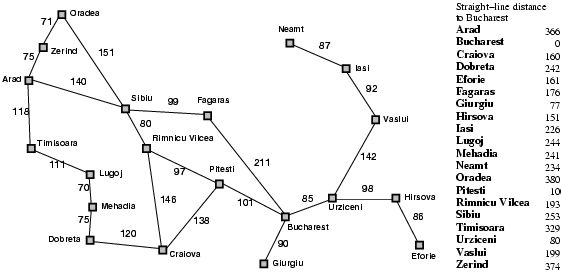 180
200
210
For the problem getting from Iasi to Fagaras: 
The solution is to go first to Vaslui,
a step that is actual farther from the goal according to the heuristic.  
Then continue to Urziceni, Bucharest, and Fagaras.
Priority Queue:
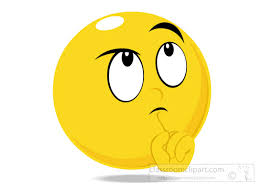 Iasi(200)
Neamt(180) Vaslui (210)
Iasi(200) Vaslui(210)
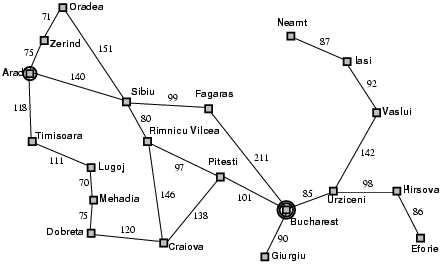 180
200
210
199
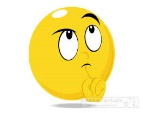 For the problem is getting from Iasi to Fagaras: 
The graph search version is complete in finite space, but not in infinite ones.)

The worst time and space complexity for the tree version is O(bm) , where m is the maximum depth of the search space.
The complexity can be reduced substantially with a good heuristic.  
The amount of the reduction depends on           
the particular problem and 
the quality of the heuristic.
Iasi(200)
Neamt(180) Vaslui (210)
Iasi(200) Vaslui(210)
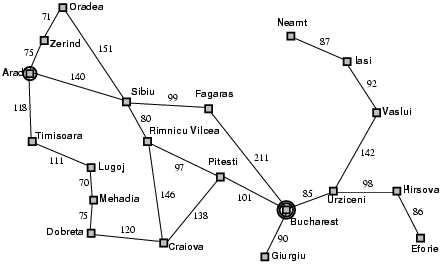 Properties of Greedy Best-First Search
Complete?   No 
 Only in finite spaces with repeated-state checking
 Otherwise, can get stuck in loops,                                  
      e.g., Iasi  Neamt  Iasi  Neamt  
Time? O(bm) -- may have to expand all nodes, but
	                a good heuristic can give dramatic improvement
Space? O(bm) -- keeps all nodes in memory
Optimal?      No
A good heuristic can produce dramatic time/space improvements in practice
A* search 

combines the advantages of both breadth-first and best-first searches by using both 
the actual cost of getting from the initial state to the current state (the "cost-so-far ", f(n) = g(n) + h(n)) and 
an estimate of the cost from the current state to the goal (the heuristic function). 

A* expands nodes in order of their total estimated cost, which is the sum of the cost-so-far and the heuristic estimate.
A*: A Better Best-First Strategy
Let g(n) = (actual) cost to reach state n (from initial state).
Let h(n) = estimated cost (distance) from state n to closest goal.

Greedy Best-first search
minimizes estimated cost h(n) from current node n to goal
is informed but almost always suboptimal and incomplete
Uniform cost search
minimizes actual cost g(n) from initial state to current node n
is, in most cases, optimal and complete but uninformed
A* search
minimizes  f(n) = g(n) + h(n)
is, under reasonable assumptions, optimal and complete, and
	also informed
A* Search
Idea: avoid expanding paths that are already expensive
Evaluation function f(n) = g(n) + h(n)
g(n) = cost so far to reach n from the initial node
h(n) = estimated cost from n to a goal (cheapest path)
f(n) = estimated total cost of the path through n to a goal (cheapest solution)
A* search uses an admissible heuristic:
…
A* Search
Conditions for Optimality: Admissibility and Consistency
An admissible heuristic h(n) is 
h(n) never overestimates the cost to reach the goal through n.
e.g., the straight line distance hSLD  is admissible.

The estimated cost of an evaluation function, f(n), of the cheapest path from the current node n to the goal  is  
f(n) = g(n) + h(n), where 
g(n) is the path cost from the start node to node n, and 
h(n) is the estimated cost of the cheapest path from node n to the goal.
The first condition required for optimality of A*:
h(n) must be an admissible heuristic.
g(n)
f(n)
h(n)
goal
Conditions for Optimality: Admissibility and Consistency
f(n), g(n), h(n)
n
c(n, a, n′)
h(n)
f(n′), g(n′), h(n′)
n'
h(n′)
G
Conditions for Optimality: Admissibility and Consistency
Every consistent heuristic is admissible.
Consistency is a stricter requirement than admissibility.
It is hard to concoct heuristics that are admissible but not consistent.
Romania with Step Costs in Km – Fig 3.22 Values of hSLD (SLD stands for straight-line distance)
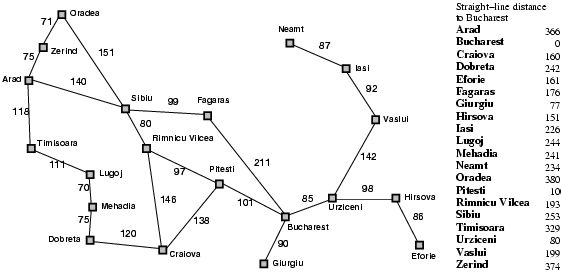 A* Search Example
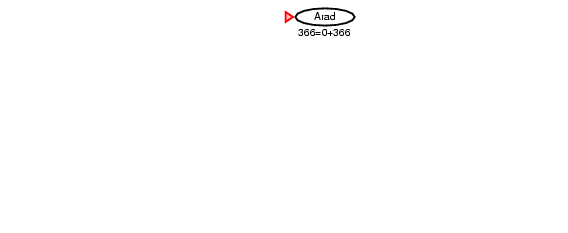 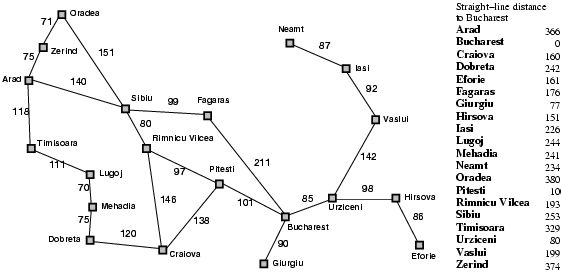 A* Search Example
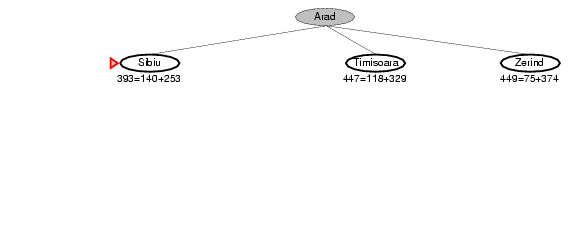 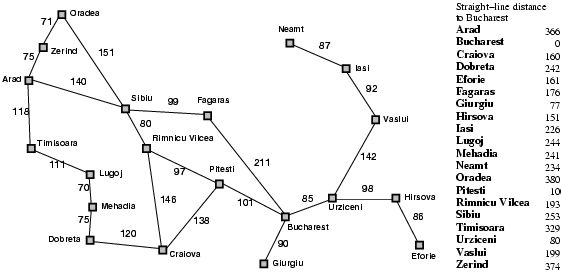 A* Search Example
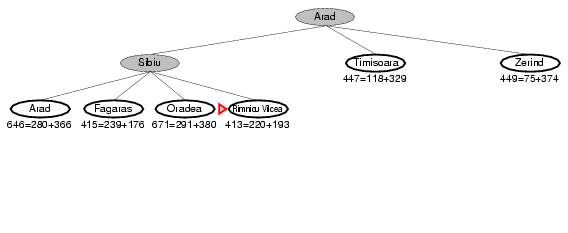 393=140+253
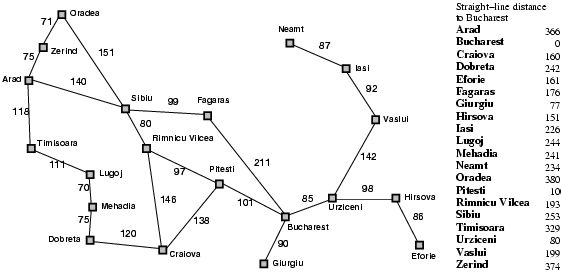 A* Search Example
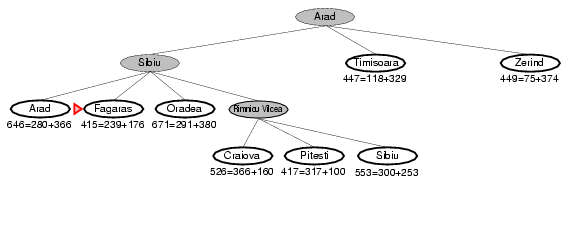 413=220+193
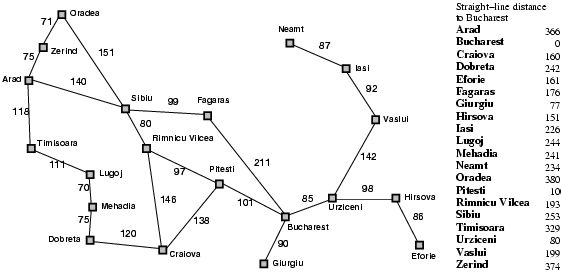 Be noted: At d=1, the node which is under 417 will be visited.
(RV,413), (F, 415,) (P, 417), (T, 447), (Z, 449), (C, 526), (S, 553), (A, 646), (O, 671)
QueueingFn is sort-by-f = g + h
A* Search Example
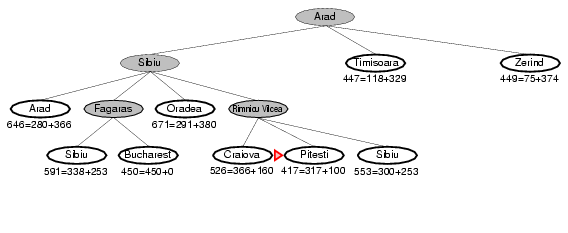 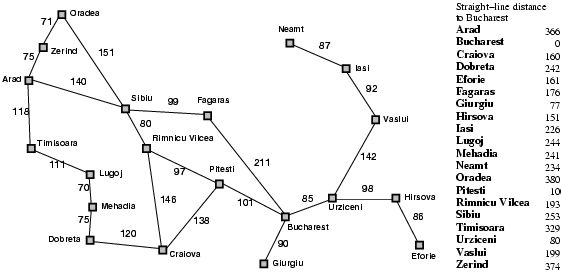 A* Search Example
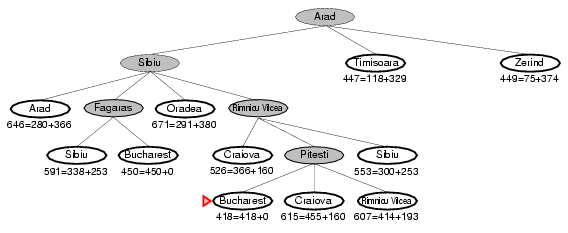 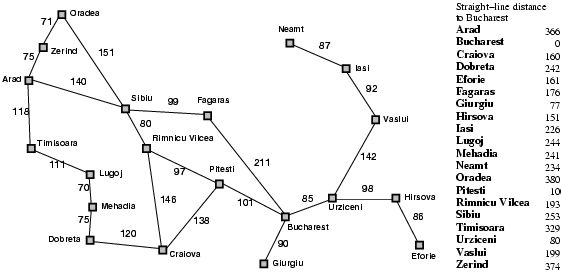 A* Search: Why an Admissible Heuristic
If h is admissible, f(n) never overestimates the actual cost of the best solution through n.
A* adopts f(n) = g(n) + h(n)
Overestimates are dangerous, such as h(40) = 40 is inadmissible.
S

			     5						40


		3			     5	      	    G	0


	 4		2   	3		4
                    . . .                          . . .
real cost = 1
The optimal path is never found! (or maybe after a long time)
A* with  Overestimating
A (15)
3
3
2
B (6)
C (20)
D (10)
15
6
5
10
20
I(0)
E (20)
F(0)
G (12)
H (20)
Solution cost:
ABF = 9
ADI = 8
A* with  Overestimating
A (8)
3
3
2
B (6)
C (20)
D (5)
15
6
5
10
20
I(0)
E (20)
F(0)
G (12)
H (20)
Solution cost:
ABF = 9
ADI = 8
Recall
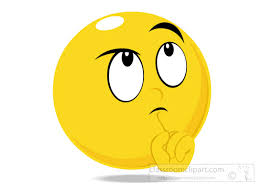 Consistent heuristics
f(n), g(n), h(n)
n
c(n, a, n′)
h(n)
f(n′), g(n′), h(n′)
n′
h(n′)
G
A* Search
A* has the following properties:

Theorem: The tree-search version of A* is optimal if h(n) is admissible.
                The graph-search version of A* is optimal if h(n) is consistent.

Proof  can be done under the stronger assumption that h is consistent for the graph search version (or that h is admissible for tree-search version).
A* Search
Theorem: The tree-search version of A* is optimal if h(n) is admissible.
                The graph-search version of A* is optimal if h(n) is consistent.
Proof:  Let, under the stronger assumption, h is consistent for the graph search version (or let h is admissible for tree-search version).
1st step: if h(n) is consistent, then the values of f(n) along any path are nondecreasing. (from previous slide)
2nd step: need to prove that whenever A* selects a node n for expansion, the optimal path to that node has been found. If this is not the case, then there is another frontier node n′ on the optimal path from the start node to n because f is nondecreasing along any path, n′ would have lower f-cost than n and would have been selected first.
28
A* Search
Figure 3.25   Map of Romania showing contours at f = 380, f = 400, f = 420, with Arad as the start state.  Nodes inside a given contour having f-costs less than or equal to the contour value.
O
N
Z
I
A
380
See slides 56-60
F
S
V
T
11
400
O
L
P
B
H
M
U
420
D
E
C
G
A* Search - Let f(n) = g(n) + h(n).
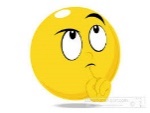 A* Search
If C* is the cost of the optimal solution path, then we can say:
A* expands all nodes with f(n) < C∗ = cost of optimal goal
A* expands some nodes with f(n) = C∗
A* might then expand some of the nodes right on the “goal contour” (where  f(n) = C∗) before selecting a goal node.
A* expands no nodes with f(n) > C∗
For example, Timisoara is not expanded even though it is a child of the root. 
We say that Timisoara is pruned; because hSLD is admissible, the algorithm can safely ignore this subtree while still guaranteeing optimality.
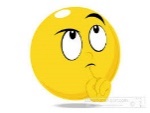 n
n1
G
f(G) = g(G) + h(G), where h(G) = 0. f(G) = C*
A* Search
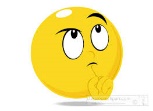 Theorem: 
A* is optimally efficient for any given consistent heuristic h: no other optimal strategy using h expands fewer nodes than A*
Rationale: 
This is because any algorithm that does not expand all nodes with f(n) < C* runs the risk of missing the optimal solution.
Summary:
Admissible Heuristics
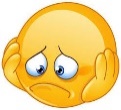 Optimality of A* (proof - Basic Argument)
Suppose some suboptimal goal G2  has been generated and is in the fringe (i.e., queue). 
Let n be an unexpanded node in the fringe such that n is on a shortest (i.e., least-cost) path to an optimal goal G.





f(G2)  = g(G2)		since h(G2) = 0,  f(G2)  = g(G2) + h(G2) 
g(G2) > g(G) 		since G2 is suboptimal 
g(G) = f(G)		since h(G) = 0, h is admissible, f(G)  = g(G) + h(G) 
f(G2)  > f(G)		conclusion
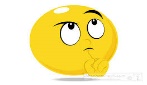 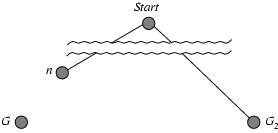 See slide 61, let n be Pitesti which generates Burcharest in the fringe
on a shortest path
See slide 61, the first Burcharest in the fringe
optimal goal G
suboptimal goal G2
Optimality of A* (proof)
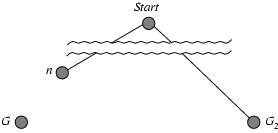 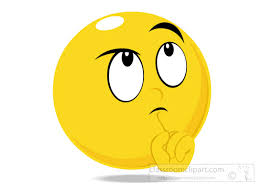 on a shortest path
optimal goal G
suboptimal goal G2
Consistent heuristics
A heuristic is consistent if for every node n, every successor n' of n generated by any action a, 

	     h(n) ≤ c(n, a, n') + h(n')

If h is consistent, we have
	f(n') =  g(n') + h(n') 
      	 	  =  g(n) + c(n, a, n') + h(n') 
      	 	  ≥  g(n) + h(n) 
           	  =  f(n)
 	Thus f(n') ≥  f(n);  i.e., f(n) is non-decreasing along any path.

Theorem: If h(n) is consistent, A* using GRAPH-SEARCH is optimal.
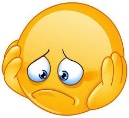 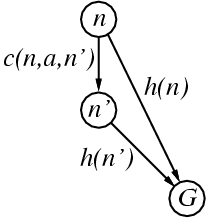 Optimality of A* (more useful)
Lemma:  A* expands nodes in order of increasing f  value*.
It gradually adds "f-contours" of nodes (cf. breadth-first adds layers)
Contour i  has all nodes with f = fi, where fi < fi+1
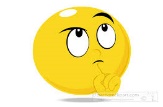 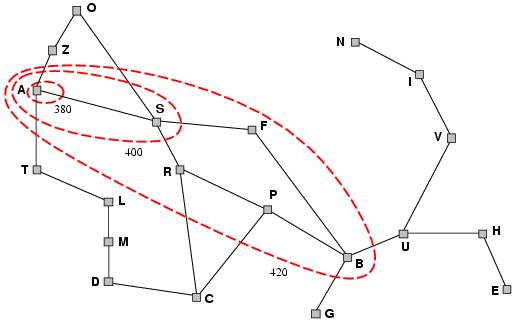 Properties of A*
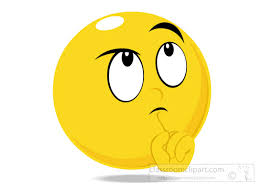 Pick the lowcost f(n) to expand first.
Comparison of Search Techniques
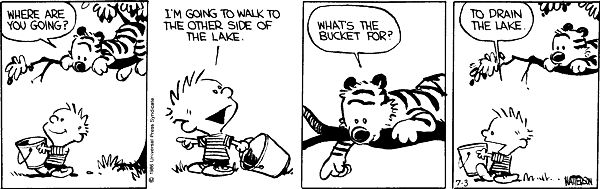 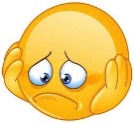 A*

A problem may arise such as overestimating the f.

The following slides show the overestimates of f.
A*
QueueingFn is sort-by-f
Evaluation function  f(n) = g(n) + h(n), where 
g(n) = cost so far to reach n, and
h(n)  = estimated cost to goal from n
f(n) = estimated total cost of path through n to goal
Note that UCS and Best-first both improve search
UCS keeps solution cost low
Best-first helps find solution quickly
A* combines these approaches
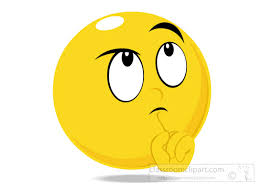 Power of  f
Heuristic function is wrong if it 
either overestimates (guesses too high)
or underestimates (guesses too low)
Overestimating is worse than underestimating
A* returns optimal solution if h(n) is admissible
heuristic function is admissible if never overestimates true cost to nearest goal
if search finds optimal solution using admissible heuristic, the search is admissible
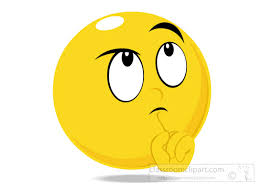 The following slides also show the overestimates of  f.  
More examples of A* search.

.
A* with  Overestimating
A (15)
3
3
2
B (6)
C (20)
D (10)
15
6
5
10
20
I(0)
E (20)
F(0)
G (12)
H (20)
Solution cost:
ABF = 9
ADI = 8
A* with  Overestimating
A (15)
A (8)
3
3
2
D (10)
B (6)
C (20)
D (5)
15
6
5
10
20
I(0)
E (20)
F(0)
G (12)
H (20)
Solution cost:
ABF = 9
ADI = 8
Romania with Step Costs in Km – Fig 3.22 Values of hSLD
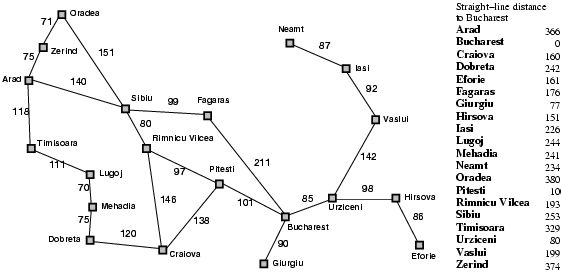 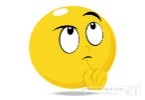 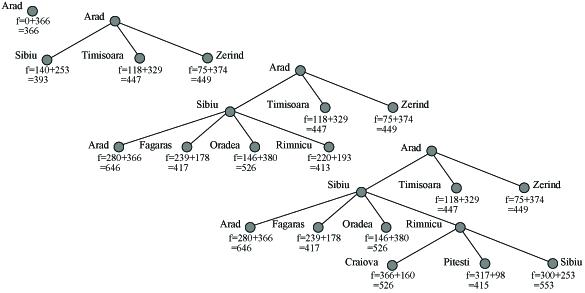 Example
A* search on Romania Road Map
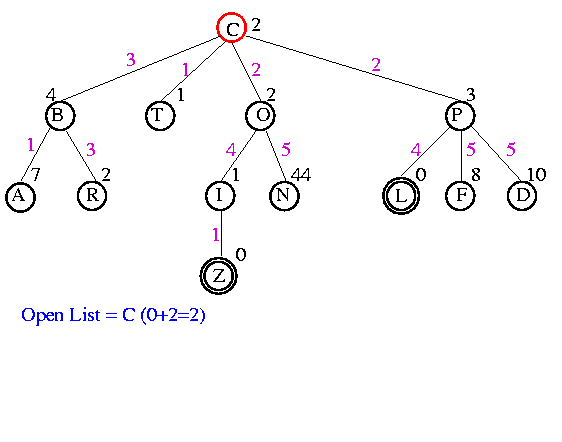 A* - Example
U?
since f(C) = g(C) + h(C) = 0 + 2 = 2
A* - Example
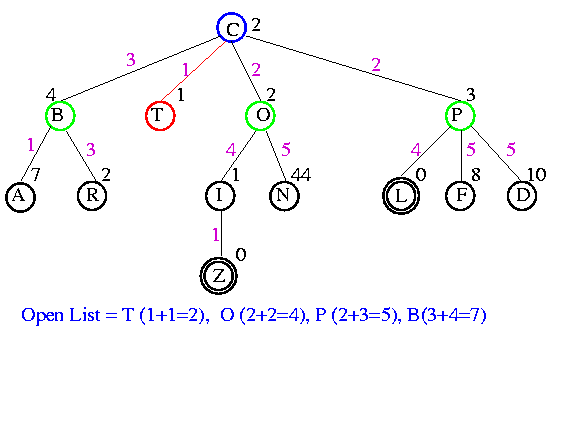 since f(T) = g(T) + h(T) = 1 + 1 = 2, …, f(B) = g(B) + h(B) = 3 + 4 = 7.
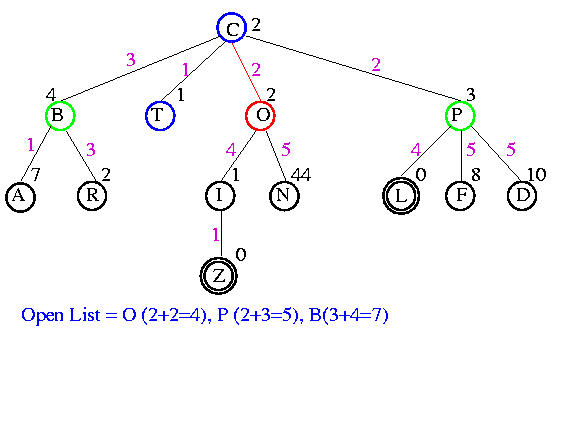 A* - Example
since f(O) = g(O) + h(O) = 2 + 2 = 4, …, f(B) = g(B) + h(B) = 3 + 4 = 7.
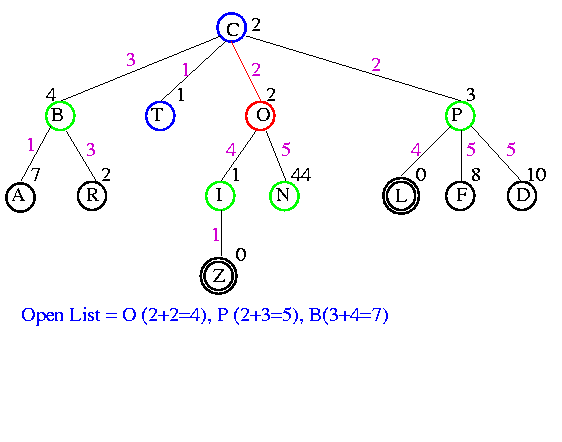 A* - Example
A* - Example
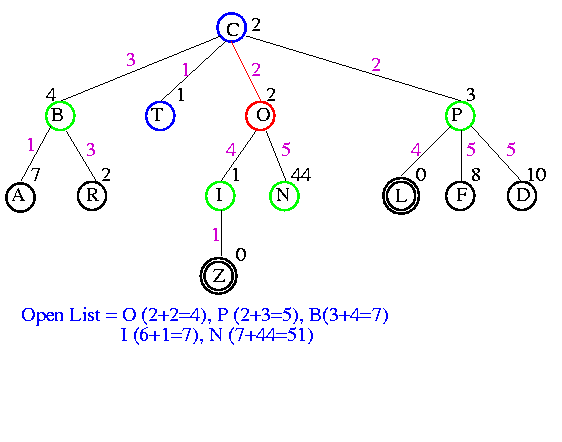 since f(I) = g(I) + h(I) = 2 + 4 + 1 = 7 and f(N) = g(N) + h(N) = 2 + 5 + 44 = 51.
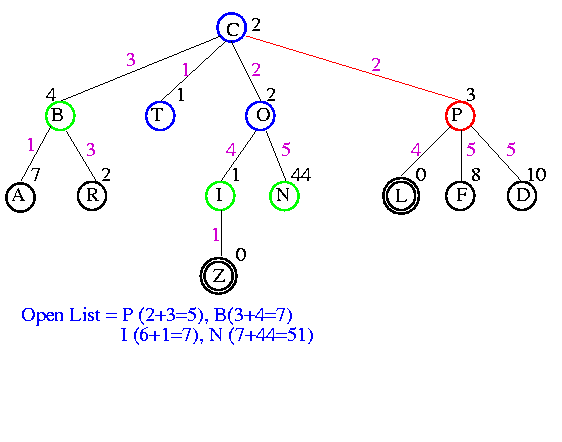 A* - Example
A* - Example
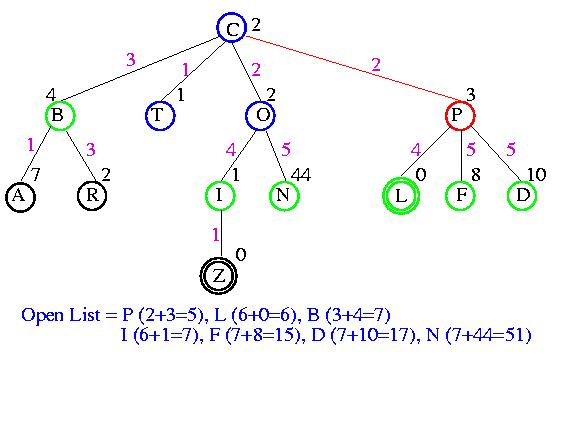 since f(L) = g(L) + h(L) = 2 + 4 + 0 = 6, …, f(F) = g(F) + h(F) = 2 + 5 + 8  = 15…
A* - Example
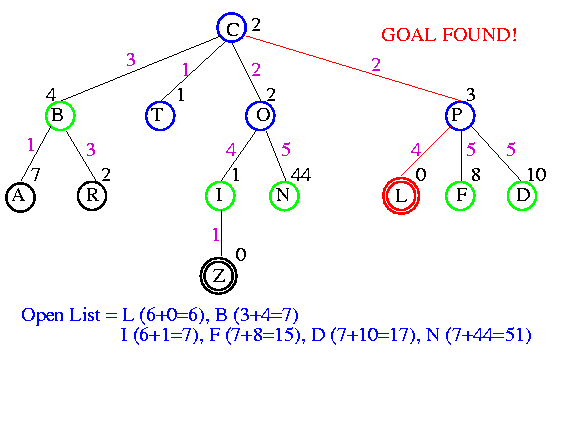 Comparison of Search Techniques
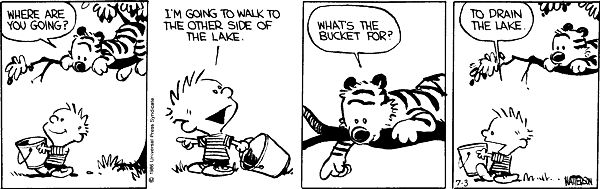 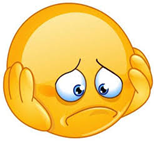 Beyond A*
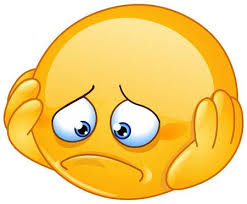 A* generally runs out of memory before it runs out of time
Other best-first strategies keep the good properties on A*
while trying to reduce memory consumption:
• Recursive Best-First search (RBFS)
• Iterative Deepening A* (IDA*)
• Memory-bounded A* (MA*)
• Simple Memory-bounded A* (SMA*)
IDA Search*: Iterative Deepening A* (IDA*)  

It is a memory-efficient variant of A* search that iteratively deepens the search until the goal is found. 

It uses a depth-first search with increasing depth limits, pruning branches that exceed a given threshold.
IDA with Memory Cutoffs*:

This is an enhancement to IDA* that uses memory cutoffs to store the best cost-so-far for each state encountered during the search. This allows the algorithm to avoid redundant exploration of states and improve efficiency.
RBFS (Recursive Best-First Search) 

It is a memory-efficient variant of A* search that performs a depth-first search in the most promising direction. 

It recursively explores the most promising path until a complete solution is found or the search space is exhausted.
Adaptive A* 

It is a variant of A* search that dynamically adjusts the heuristic function during the search based on the cost of the solution found so far. 

This adaptation helps in focusing the search on the most promising areas of the search space.
Admissible Heuristics
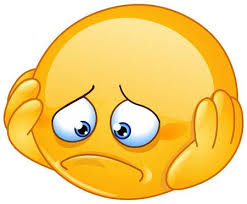 A* search is optimal with an admissible heuristic function h
How do we devise good heuristic functions for a given problem?
That depends on the problem domain
However, there are some general techniques that work reasonably well across several domains
Heuristic Functions
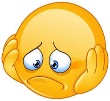 Q:  When we use only heuristic functions that do not overestimate, what type of heuristic functions (among these) perform best?
A: Those that produce higher h(n) values.
Reason: Since these heuristic functions are admissible, higher h value means closer to actual cost/distance
f(n1)=g(n1)+h(n1) < C*
So pick higher h(n) value but less than or equal to h*(n).
Or pick a h function generates large value but less than or equal to actual cost.
Reasons
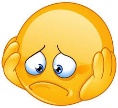 Higher h value means closer to actual cost/distance
Any node n on open list with
f(n) < f *(goal)  will be selected for expansion by A*
This means if a lot of nodes have a low underestimate (lower than actual optimum cost)
All of them will be expanded
Results in increased search time and space
Informedness
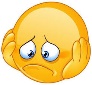 If h1 and h2 are both admissible and for all x, h1(x) > h2(x), 
then h1 “dominates” h2 .
Can also say h1 is “more informed” than h2 ?
Example
h1(x):
h2(x):  Euclidean distance
h2 dominates h1
Effect on Search Cost-Dominance
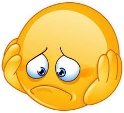 Examples of Admissible heuristics
e.g., for the 8-puzzle:
h1(n) = number of tiles in the wrong position at state n
h2(n) = sum of the Manhattan distances of each tile from its
                 goal position. (i.e., no. of squares from desired location of 
                 each tile)


h1(S) = ? 
h2(S) = ?
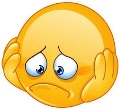 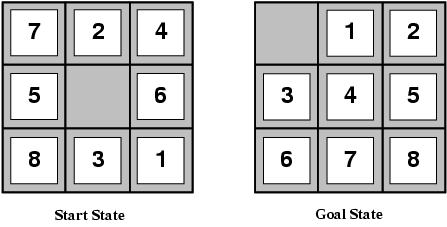 Figure 3.28  A typical instance of the 8-puzzle. The solution is 26 steps long.
Examples of Admissible heuristics
For 8-puzzle problem:
h1(n) = number of misplaced tiles at state n
h2(n) = total Manhattan distance for each tile from its goal position
   		       (i.e., no. of squares from desired location of each tile)




Let S be Start (initial state)
h1(S) = 8
h2(S) = 3+1+2+2+2+3+3+2 = 18
 Neither of these overestimates of true solution cost, which is 26.
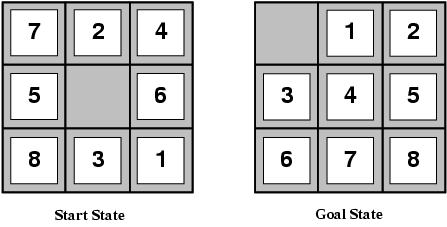 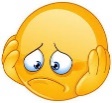 Examples of Admissible heuristics
For 8-puzzle problem:
h1(n) = number of misplaced tiles
h2(n) = total Manhattan distance
       (i.e., no. of squares from desired location of each tile)






h1(S) = ? 6
h2(S) = ? 4 + 0 + 3 + 3 + 1 + 0 + 2+ 1 = 14
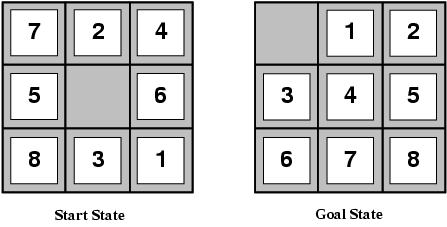 1
2
3
5
6
4
7
8
Which of these heuristics are admissible?Which are more informed?
h1(n) = #tiles in wrong position
h2(n) = Sum of Manhattan distance between each tile and goal   		        location for the tile





h3(n) = 0 [i.e., estimate cost be 0]
h4(n) = 1 [estimate cost be 1]
h5(n) = min(2, h*(n))
h6(n) = Manhattan distance for blank tile
h7(n) = max(2, h*(n))
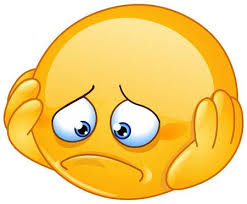 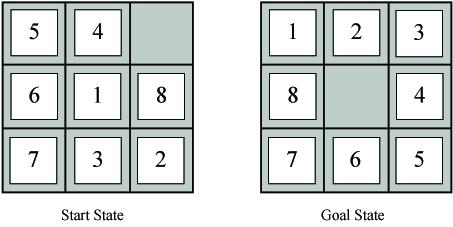 [Speaker Notes: h1(S) = 7
h2(S) = 2+3+3+2+4+2+0+2 = 18]
Dominance
Reverse
Since h2 (n) has higher value and therefore closer to the goal.
Effectiveness of Heuristic Functions:
The effect of heuristic accuracy on performance
Let
•   h be a heuristic function for A*
•   N the total number of nodes expanded by one A* search with h
•   d the depth of the found solution

The effective branching Factor (EBF) of h is the value b∗ that solves the equation
		( b∗ )d + (b∗ )d−1 + · · · + (b∗ )2 + b∗ + 1 = N + 1
     where the branching factor b∗ of a uniform tree with N + 1 nodes 
     and depth d .

For example, if A* finds a solution at depth 5 using 52 nodes, then the EBF is 1.92
Effectiveness of Heuristic Functions
Dominance and EFB: The 8-puzzle
Average values over 1200 random instances of the problem
•   d, depth of solution
•   Search cost, # of expanded nodes
•   IDS, iterative deepening search
•   h1, number of misplaces tiles
•   h2, total Manhattan distance
Figure 3.29   Data are average over 100 instances of the 8-puzzle for each of various solution of depths d
Dominance and EFB: The 8-puzzle
Devising Heuristic Functions
•    Relaxation of formally described problems
Generating admissible heuristics from relaxed problems
•    Pattern databases
Generating admissible heuristics from subproblems
•    Learning heuristic from experience
Devising Heuristic Functions
A relaxed problem is a version of a search problem with less restrictions on the actions (i.e., the applicability of the next-state operators).
Devising Heuristic Functions
The relaxed problem adds edges to the state space graph for the removal of restrictions. Then 
the state-space graph of the relax problem is a super-graph of the original state space; 
any optimal solution in the original problem is also a solution in the relaxed problem; and 
the relaxed problem may have betters solutions if the added edges provide short cuts.
Therefore, the cost of an optimal solution to a relaxed problem is an admissible heuristic for the original problem.
The derived heuristic is an exact cost for the relaxed problem, it must obey the triangle inequality and is therefore consistent.
Devising Heuristic Functions
Example: n-puzzle
original: “A tile can move from position p to position q if p is adjacent to q and q is empty”
relaxed-1: “A tile can move from p to q if p is adjacent to q”
relaxed-2: “A tile can move from p to q if q is empty”
relaxed-3: “A tile can move from p to q”
Devising Heuristic Functions
Example: 8-puzzle
relaxed-1: “A tile can move from p to q if p is adjacent to q”
We can derive h2 (Manhattan distance). h2 would be the proper score if we moved each tile in turn to its destination.
relaxed-2: “A tile can move from p to q if q is empty”
Gaschnig’s heuristic defined the exact solution of this problem. It underestimates the distance function of 8-puzzle, it is a closer approximation of the 8-puzzle’s distance.
relaxed-3: “A tile can move from p to q”
We can derive h1 (misplaced titles) because it would be the proper score if tile could move to their intended destination in one step.
Devising Heuristic Functions
Example: n-puzzle
original: “A tile can move from position p to position q if p is
                      adjacent to q and q is empty”
relaxed-1: “A tile can move from p to q if p is adjacent to q”
relaxed-2: “A tile can move from p to q if q is empty”
relaxed-3: “A tile can move from p to q”
The exact solution cost of a relaxed problem is often a good
      (admissible) heuristics for the original problem
Key point: the optimal solution cost of the relaxed problem is no
      greater than the optimal solution cost of the original problem
Devising Heuristic Functions  - summary
A relaxed problem is a version of a search problem with less restrictions on the applicability of the next-state operators/actions
Example: n-puzzle
original: “A tile can move from position p to position q if p is
                  adjacent to q and q is empty”
relaxed-1: “A tile can move from p to q if p is adjacent to q”
relaxed-2: “A tile can move from p to q if q is empty”
relaxed-3: “A tile can move from p to q”
The exact solution cost of a relaxed problem is often a good
     (admissible) heuristics for the original problem
Key point: the optimal solution cost of the relaxed problem is no
      greater than the optimal solution cost of the original problem
Relaxed problems
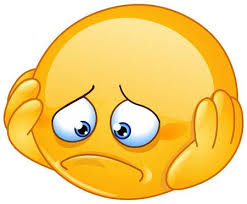 A relaxed problem: a problem with
fewer restrictions on the actions
The cost of an optimal solution to a relaxed problem is 
an admissible heuristic for the original problem
If the rules of the 8-puzzle are relaxed so that a tile can move anywhere, then 
h1(n) gives the shortest solution
If the rules are relaxed so that a tile can move to any adjacent square, then 
h2(n) gives the shortest solution
h1
Generating Heuristic Functions
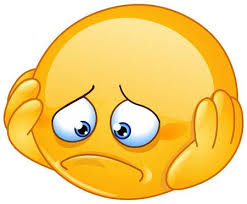 Generate heuristic for simpler (relaxed) problem
Relaxed problem has fewer restrictions 
Eight puzzle where multiple tiles can be in the same spot 
Cost of optimal solution to relaxed problem is an admissible heuristic for the original problem 
Learn heuristic from experience
Relaxed Problems: Another Example
Traveling salesperson problem
Original problem: Find the shortest tour visiting n cities exactly 
		      once
	Complexity: NP-complete
Relaxed problem: Find a tree with the smallest cost that connects 
                              the n cities (minimum spanning tree)
Complexity: O(n2)
Cost of tree is a lower bound on the shortest (open) tour.
Devising Heuristic Functions Automatically
•    Relaxation of formally described problems
•    Pattern databases
•    Learning heuristic from experience
Devising Heuristic Functions Automatically
Pattern databases
Admissible heuristic can be derived from the solution cost of a subproblem of a given problem.
Start State                                            Goal  State
Figure 3.30  A subproblem of the 8-puzzle instance given in Figure 3.28. The task is to get tiles 1, 2, 3, 4 into their correct positions, without worrying about what happens to the other tiles.
4
1
2
2
3
4
3
1
1
Clearly, the cost of the optimal solution of this subproblem is a lower bound on the cost of the complete problem. It turns out to be more accurate than Manhattan distance in some cases.
Devising Heuristic Functions Automatically
Pattern databases
Pattern databases are used to store these exact solution costs for every possible subproblem instance. In this example, we store every possible configuration of the four tiles and the blank.
For the purpose of solving this problem, the location of the other four tiles are irrelevant, but moves of those tiles do count toward the cost.
Then we compute an admissible heuristic hDB for each complete state encountered during a search simply by looking up the corresponding subproblem configuration in the database.
The database itself is constructed by searching back from the goal and recording the cost of each  new pattern encountered. The expense of this search is amortized over many subsequent problem instances.
Devising Heuristic Functions Automatically
Pattern databases
The choice of 1-2-3-4 is arbitrary; We could construct databases for other tile combinations such as 2-4-6-8 etc.
Each database yields an admissible heuristic, and these heuristics can be combined, by taking their maximum value.
A combined heuristic of this kind is much more accurate than the Manhattan distance; 
For example, the number of nodes generated when solving random 15-puzzles can be reduced by a factor of 1000.
Devising Heuristic Functions Automatically
Pattern databases
Could be added the two heuristics obtained from the 1-2-3-4 database and the 5-6-7-8, since the two subproblems seem not to overlap?
The answer is no, because the solutions of the 1-2-3-4 subproblem and the 5-6-7-8 subproblem for a given state will almost certainly share some moves.  It is unlikely that 1-2-3-4 can be moved into place without touching 5-6-7-8, and vice versa.
What if we record not the total cost of solving the 1-2-3-4 subproblem, but just the number of moves involving 1-2-3-4. Then it is easy to see that the sum of the two costs is still a lower bound on the cost of solving the entire problem.
This is the idea behind disjoint pattern databases.
Devising Heuristic Functions Automatically
Pattern databases
This is the idea behind disjoint pattern databases.
Disjoint pattern databases work for sliding-tile puzzle because the problem can be divided up in such a way that each move affects only one subproblem – because only one tile is moved at a time.
With such databases, it is possible to solve random 15-puzzle in a few milliseconds: the number of nodes generated is reduced by a factor of 10,000 compared with the use of Manhattan distance.  For 24-puzzle, a speeding of roughly a factor of a million can be obtained.
What about our mice-maze problem?